Қазақстан Республикасы Ұлттық экономика  министрлігі
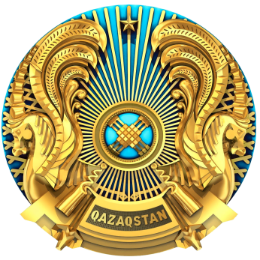 ӘЛЕУМЕТТІК-ЭКОНОМИКАЛЫҚ ДАМУДЫҢ 2024 – 2028 ЖЫЛДАРҒА АРНАЛҒАН БОЛЖАМЫ ТУРАЛЫ 
ҰЛТТЫҚ ҚОРДАН 2024 – 2026 ЖЫЛДАРҒА АРНАЛҒАН КЕПІЛДЕНДІРІЛГЕН ТРАНСФЕРТ ТУРАЛЫ
Астана қ., 2023 ж. қыркүйек
[Speaker Notes: Insert picture/ Right Click/Send to back]
Макрокөрсеткіштерді болжау сценарийі
(базалық сценарий: мұнай бағасы 80 $/баррель, бағам 460 теңге/$)
Республикалық бюджет пен Ұлттық қордың параметрлерін айқындау кезіндегі негізгі міндеттер
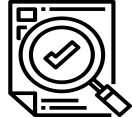 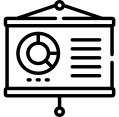 Бюджеттегі кірістер 
үлесінің өсуі (шығыстардың %)
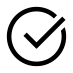 Республикалық бюджет кірістерінің өсу қарқыны
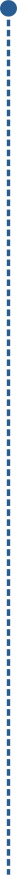 2024-2026 жылдарға арналған республикалық бюджеттің кірістері
2025 жыл
2024 жыл
2026 жыл
17,4
16,1
18,4
трлн ₸
трлн ₸
трлн ₸
Ұлттық қордан 2024 – 2026 жылдарға арналған кепілдендірілген трансферт туралы
Мұнайдың кесімді бағасы
Ұлттық қордың валюталық активтерінің өсуі
Ұлттық қорға таза түсімдердің өсуі
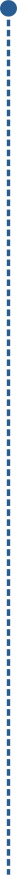 Ұлттық қордан 2024-2026 жылдарға арналған кепілдендірілген трансферттің мөлшері
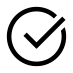 С 2 400 млрд тенге
утвержденный
2025 жыл
2024 жыл
2026 жыл
2024 жыл
2025 жыл
2026 жыл
2,0
2,0
2,0
6,3
6,3
3,9
трлн ₸
трлн ₸
трлн ₸
трлн ₸
трлн ₸
трлн ₸
2025 жыл
2024 жыл
80,7
68,0
кесімді баға кезінде мұнай секторы ұйымдарынан Ұлттық қорға болжанатын түсімдердің көлемінен аспайды
2024 жылы жол берілетін алып қоюлар 2,2 трлн теңге, 2025-2026 жылдары – 2,3 трлн теңге
млрд $
млрд $
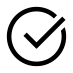 2026 жыл
93,3
2025 жыл
2024 жыл
2026 жыл
2025 год
2024 год
2026 год
млрд $
40,2
41,8
43,4
$/баррель
$/баррель
$/баррель
$/баррель
$/баррель
$/баррель
Республикалық бюджет шығыстарының өсу қарқыны
Стратегиялық басымдықтарды 
іске асыруға бағытталған шығыстардың үлесі
Стратегиялық және бюджеттік жоспарлауды үндестіру деңгейі
Қағидалар бойынша шығыстардың өсу қарқыны
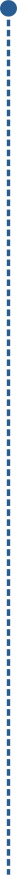 2024-2026 жылдарға арналған республикалық бюджеттің шығыстары
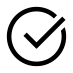 С 2 400 млрд тенге
утвержденный
2025 жыл
2024 жыл
2026 жыл
23,8
24,0
25,2
2024 жыл
2025 жыл
2026 жыл
68%
68%
69%
трлн ₸
трлн ₸
трлн ₸
2025 жыл
2024 жыл
95%
91%
контрциклдік бюджеттік қағида бойынша шығыстардың шекті көлемінен аспайды
шекті көлемі 2024 жылы – 24,3 трлн теңге,                         2025-2026 жылдары – 25,9 трлн теңге
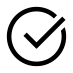 2026 жыл
2023 жыл
95%
92%
2025 жыл
2024 жыл
2026 жыл
2025 год
2024 год
2026 год
108,1%
108,6%
108,0%
$/баррель
$/баррель
$/баррель
Бюджеттік тәуекелдер және мемлекеттік қаржының ұзақ мерзімді тұрақтылығы туралы есеп
Бюджеттік тәуекелдер туралы есеп (БТЕ) – бюджеттік параметрлердің сыртқы макроэкономикалық тәуекелдерге ұшырауын анықтау және бағалау. БТЕ құрылымы тәуекелдердің басымдылығын айқындайды
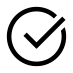 1 сценарий – мұнай бағасының 40%-ға төмендеуі
2 сценарий –USD/KZT бағамын 20%-ға әлсіреуі
3 сценарий – мұнай экспортын 10%-ға төмендету 
4 сценарий – кейіннен жыл сайын 1 пайыздық тармаққа төмендете отырып тұтыну бағасының индексін 2023 жылдың соңына қарай 15%-ға арттыру 
5 сценарий – ҚР негізгі әріптес елдерінің экономикалық өсуінің баяулауы
6 сценарий – сыртқы факторларды ретроспективті талдауға негізделген аралас шок
Бюджет саясатының тиімділігі мен тұрақтылығын бағалау үшін негізгі бюджеттік коэффициенттердің тізбесі әзірленді
Сонымен қатар БТЕ-де квазимемлекеттік, қаржы секторлары тарапынан тәуекелдер және мемлекеттік-жекешелік әріптестік міндеттемелер талдауы қамтылды
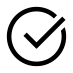 Мемлекеттік қаржының ұзақ мерзімді тұрақтылығы туралы есеп – 2053 жылға дейінгі ұзақ мерзімді фискалдық саясат бағаланды
Еңбек өнімділігінің өсу қарқынын жеделдету
Көміртекті бейтараптық
Негізгі сценарий
Төмен көміртекті, климаттық тұрғыдан бейтарап дамуға көшу
Энергия тасымалдағыштар түрлерін тұтынуды азайту
Саясаттың өзгермейтіндігі
Өз болжамына сәйкес халық саны
Еңбек өнімділігін арттыру
Өнімділік неғұрлым жоғары болса, экономиканың ЖІӨ соғұрлым жоғары болады
Мемлекеттік қаржының нысаналы бағдарларының теңгерімділігін қалпына келтіру
Бюджеттің мұнайға қатысты емес тапшылығының нысаналы бағдарларына біртіндеп оралу
(МҚБТ 2026 жылы ЖІӨ-ге 5,9%-ан жоғары емес)
Республикалық бюджет тапшылығы, ЖІӨ-ге %
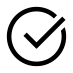 2023 жыл
2026 жыл
4,6
7,4
2024 жыл
2025 жыл
2025 жыл
2024 жыл
5
6,5
54%
65%
ЖІӨ-ге %
ЖІӨ-ге %
ЖІӨ-ге %
ЖІӨ-ге %
Үкіметтік борыш 2024 жылы ЖІӨ-ге 21,3% деңгейінде, ал 2025-2026 жылдары ЖІӨ-ге 21,2%  және 21,1% деңгейінде жоспраланып отыр
Мемлекеттің таза сыртқы активтерінің көрсеткіштерін жақсарту
(МҚБТ Ұлттық қордың валюталық активтерінің 75% аспайды)
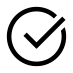 Үкіметтік борыш, ЖІӨ-ге %
2026 жыл
46%
Назар аударғандарыңыз үшін рақмет!